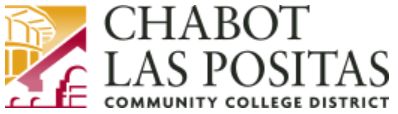 Alternative Academic Calendar Project Project Overview
JOHN MULLEN, consultant
2
Phase 1
Explore and evaluate potential plans for implementation of a compressed academic calendar.
This phase requires extensive analysis by all identified stakeholders of compressed calendar options and their prospective advantages and disadvantages.
Alternative Academic Calendar ProjectPHASED OBJECTIVES
3
Phase 1
This phase will conclude with a determination of whether to move forward toward the implementation of a compressed calendar with specified parameters.
If it is decided to move forward, the project will proceed with a second phase.
Alternative Academic Calendar ProjectPHASED OBJECTIVES
4
Phase 2
This phase will involve the preparation of an application to the State Chancellor’s Office for approval to implement a specific alternative academic calendar at Chabot and Las Positas.
The requirements of the application are extensive and it takes substantial time for the Chancellor’s Office to evaluate and issue a decision.
Alternative Academic Calendar ProjectPHASED OBJECTIVES
5
Who are the stakeholders?
Students
Faculty
Classified Staff
Administration
Governing Board
Alternative Academic Calendar ProjectSTAKEHOLDERS
6
How many California Community Colleges will have a compressed academic calendar in 2023-24?
115 colleges in all
72 colleges will have a 16-week compressed calendar
43 colleges will maintain a traditional academic calendar with two 17.5-week semesters
Alternative Academic Calendar ProjectSTATEWIDE CONTEXT
7
What are some important first steps in Phase 1?
Examine and discuss statewide history in CCC calendar deliberations
Study some possible compressed calendar examples for CLPCCD
Consider class scheduling pattern alternatives to minimize time conflicts
Alternative Academic Calendar ProjectMAJOR FIRST STEPS
8
Establishing effective working relationships among AACC members, co-chairs, and consultant
Important to have open, transparent, frank discussions throughout the project
No question or concern is unworthy of consideration and discussion.
Consultant is a member of the team, not an external resource.
Alternative Academic Calendar ProjectWORKING TOGETHER
9
Feel free to contact me at any time
Send email with a copy to the co-chairs for their information
No problem with telephone calls
Contact information:
John Mullen
Email:  jmullen@clpccd.org
Voice or Text:  650.533.6850
Alternative Academic Calendar ProjectCONSULTANT